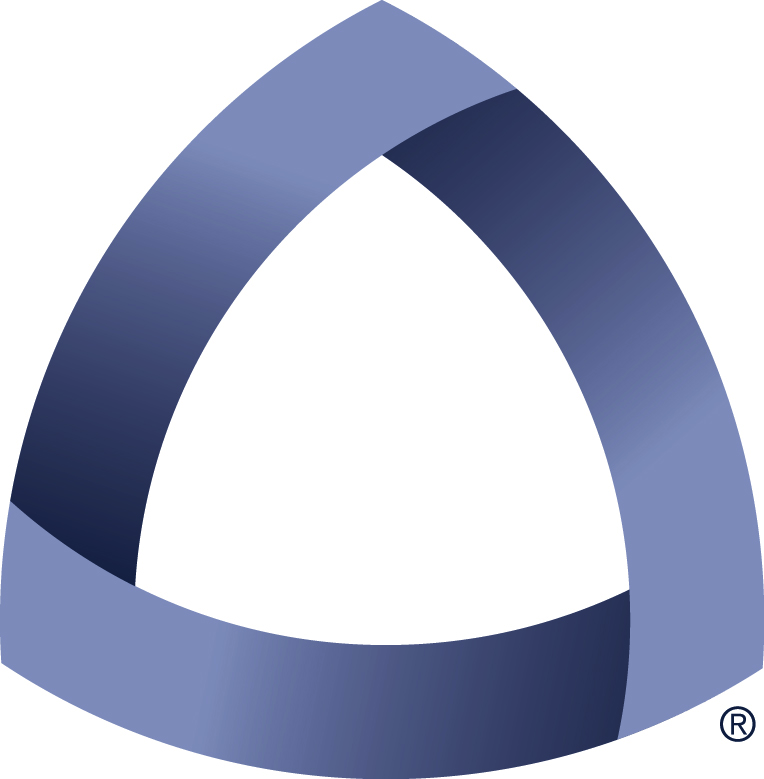 UNCONVENTIONAL RESERVOIR ENGINEERING PROJECT
Colorado School of Mines
CSM
Introduction
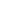 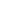 UREP RESEARCH UPDATE
U R E P
Virtual Spring Members Meeting
Erdal Ozkan & Xiaolong Yin
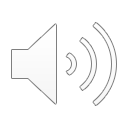 1
UNCONVENTIONAL RESERVOIR ENGINEERING PROJECT
Advisory Board Meeting, Spring 2020, Golden, Colorado
Introduction
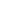 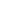 Erdal Ozkan
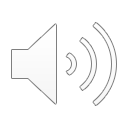 UNCONVENTIONAL RESERVOIR ENGINEERING PROJECT
2
Advisory Board Meeting, Spring 2020, Golden, Colorado
Introduction
UREP was formed in Nov. 2012
Currently we are in the 2nd year of Phase 4 (each phase is 2 years)
Over the past 8 years, we have been through two major downturns (the second downturn is still unfolding)
Our membership has fluctuated between 4 and 14 (currently at 5)
Despite sharp drops in funding during downturns, we continued to deliver:
      Over 8 Years:
	79 technical papers
	40 graduate students (20 PhD and 20 MSc) and 2 Post Docs 
	8 PhD and 18 MSc graduates
	Financial support for 15 graduate and 3 undergraduate students
      Currently:  
	8 PhD and 2 MSc students
	Financial support for 5 graduate students
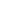 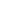 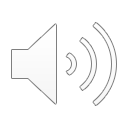 UNCONVENTIONAL RESERVOIR ENGINEERING PROJECT
3
Advisory Board Meeting, Spring 2020, Golden, Colorado
Introduction
In Nov. 2020, we will complete Phase 4 and start Phase 5
We hope to keep our current members and add new ones; 
Our plans are conservative in anticipation of potential challenges
First priority is to support our current students to complete their research 
We have reserves to continue our core research in 2021 (if we drop members) 
If we maintain or increase current membership we will expand our research
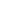 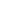 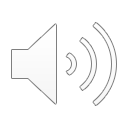 UNCONVENTIONAL RESERVOIR ENGINEERING PROJECT
4
Advisory Board Meeting, Spring 2020, Golden, Colorado
Current Research Foci
Experimental:
	Hindered transport (adsorption & steric exclusion) in nanoporous media
	Gas-Injection (CO2, CH4, CO) EOR in unconventionals
	Nanofluidic experiments for phase behavior and flow properties  
Theoretical/Modeling:
	Compositional simulation of hindered transport  (linear & trilinear)
	Molecular simulation of adsorption in tight slits with calcite 
	Gas-injection EOR in unconventionals
	Well testing (Multiphase PTA/RTA,  DFIT, PSPD) in unconventionals
	Multiphase anomalous diffusion
	Analytical discrete fracture model
	Non-source, tight oil reservoirs
	H2S flow and remediation
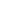 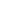 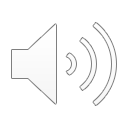 UNCONVENTIONAL RESERVOIR ENGINEERING PROJECT
5
Advisory Board Meeting, Spring 2020, Golden, Colorado
Introduction
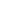 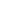 Xiaolong Yin
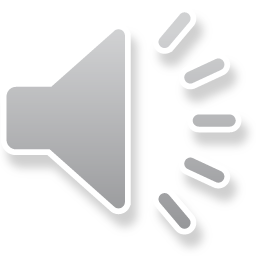 UNCONVENTIONAL RESERVOIR ENGINEERING PROJECT
6
Advisory Board Meeting, Spring 2020, Golden, Colorado
[Speaker Notes: We formed UREP in 2012 to do in-depth research and develop understanding and tools to manage unconventional reservoirs. We conducted our research in 2-year phases and we are currently in the second year of Phase 4. Our industry has had two major downturns in the past 8 years with major transformative consequences. These downturns have affected our membership drastically.  We had 14 members at the high point and 4 members at the low point. Currently, we have five members. Despite negative effects of funding uncertainties, we have managed to continue our research and deliver significant results. As examples, we have produced 79 technical papers and provided research projects for 40 graduate students (20 PhDs and 20 masters) and 2 post-docs. 8 PhD students and 18 master-degree students completed their degree programs under UREP.  UREP provided financial support for 15 graduate and 3 undergraduate students. Currently, we have 8 PhD and 2 masters students and we are providing financial support to 5 of them.]
Graduate Students
Ziming Zhu (PhD): Experimental and 1D-numerical modeling of hindered transport (adsorption and steric exclusion) and CO2 EOR
Berk Coskuner (PhD): Molecular modeling of adsorption and experimental modeling of CO2, CO, and CH4 EOR  
Tugce Calisgan (PhD): Numerical, tri-linear modeling of hindered transport in unconventionals
Mohamed Mohamed (PhD): Transient modeling of DFIT and Analysis of Post-Stage-Pressure-Decay (PSPD) data
Mohammed Al-Ali (MSc): Multiphase PTA/RTA in unconventionals and use of pseudopressure
Gizem Yildirim (PhD): Multiphase anomalous diffusion
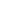 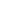 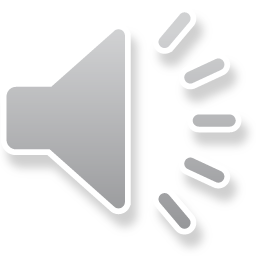 UNCONVENTIONAL RESERVOIR ENGINEERING PROJECT
7
Advisory Board Meeting, Spring 2020, Golden, Colorado
[Speaker Notes: I suggest to use C10/C17 instead of DEC/HTP.]
Graduate Students
Mohammed Althani (PhD): Non-source, tight oil reservoirs
Dina Hegazi (PhD): Analytical discrete fracture network model
Vladimir Martinez (PhD): Pressure support in bottom-water drive systems
Meruyert Makhatova (PhD): Modeling H2S generation and flow in sour-oil reservoirs and deterrence of H2S production
Medet Madalimov (MSc): Relative permeability and saturation estimations from microfluidics experiments
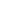 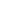 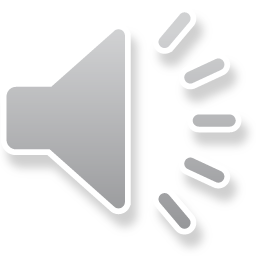 UNCONVENTIONAL RESERVOIR ENGINEERING PROJECT
8
Advisory Board Meeting, Spring 2020, Golden, Colorado
[Speaker Notes: I suggest to use C10/C17 instead of DEC/HTP.]
Presentations
Due to Covid-19 pandemic, the Spring 2020 Meeting of UREP was cancelled in consultation with our members
We have compiled a set of presentations with voice over to update the UREP members on our progress. 
This virtual presentation model is a new experience for all of us. We hope to improve as we learn from our flaws. 
Our faculty and students did not have access to labs and offices in April May and part of June. 
Since then, only limited access has been granted to a couple of students working on special projects.
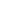 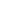 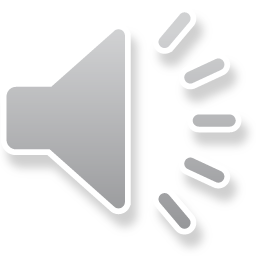 UNCONVENTIONAL RESERVOIR ENGINEERING PROJECT
9
Advisory Board Meeting, Spring 2020, Golden, Colorado
[Speaker Notes: I suggest to use C10/C17 instead of DEC/HTP.]
Presentations
List of Presentations
1. Experimental and Modeling Studies of CO2 Huff-n-Puff in Niobrara Cores with Sieving Effect – Z. Zhu
2. Experimental CO Injection Test in Shale Rock – Y. B. Coskuner & P. Trost
3. A Trilinear Hindered Transport Model in Nanoporous Media – T. Calisgan
4. Adsorption of Hydrocarbons on a Calcite Wall by MD Simulation – Y. B. Coskuner
5. CO2-Mediated Decane Transport in Nanopores – R. Qiao (Guest Presentation from Virginia Tech.)
6. Estimating relative permeability from two-phase flow experiments in microfluidic micromodels – M. Madalimov
7. Pseudopressure Formulation for Multiphase Flow in Naturally Fractured Reservoirs – M. Al-Ali
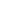 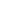 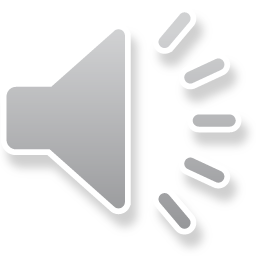 UNCONVENTIONAL RESERVOIR ENGINEERING PROJECT
10
Advisory Board Meeting, Spring 2020, Golden, Colorado
[Speaker Notes: I suggest to use C10/C17 instead of DEC/HTP.]
Presentations
List of Presentations (Cont.)
8. Transient Flow Modeling of Diagnostic Fracture Injection Tests in Fractured Formations – M. Mohamed
9. Characterization of HF Geometry and Conductivity using Post-Stage-Pressure-Decay (PSPD) – M. Mohamed
10. Assessing the Technical and Economic Viability of Non-Source, Tight-Oil Formations as High Potential Oil Resource – M. Althani
11. Overview of Hydrogen Sulfide Removal – M. Makhatova
12. Feasibility Study of Gas Injection in Low-Perm Changqing Oilfield – Y. Tian, O. Uzun, Y. Shen, H. Kazemi, Y-S. Wu
13. Simulation Study of Water-Cut Surge after CO2 Injection in Tight Oil Reservoirs – C. Zhang
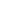 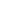 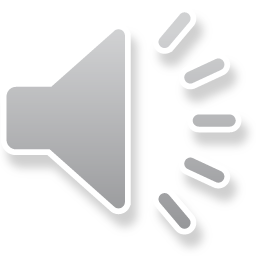 UNCONVENTIONAL RESERVOIR ENGINEERING PROJECT
11
Advisory Board Meeting, Spring 2020, Golden, Colorado
[Speaker Notes: I suggest to use C10/C17 instead of DEC/HTP.]
THANK YOU
Please send your questions or comments to us
Erdal Ozkan: eozkan@mines.edu
Xiaolong Yin:xyin@mines.edu

We will be happy to set up a Zoom meeting to discuss your questions and comments and provide more details if needed
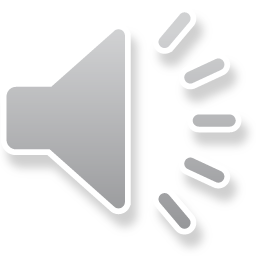 UNCONVENTIONAL RESERVOIR ENGINEERING PROJECT
12
Advisory Board Meeting, Spring 2020, Golden, Colorado